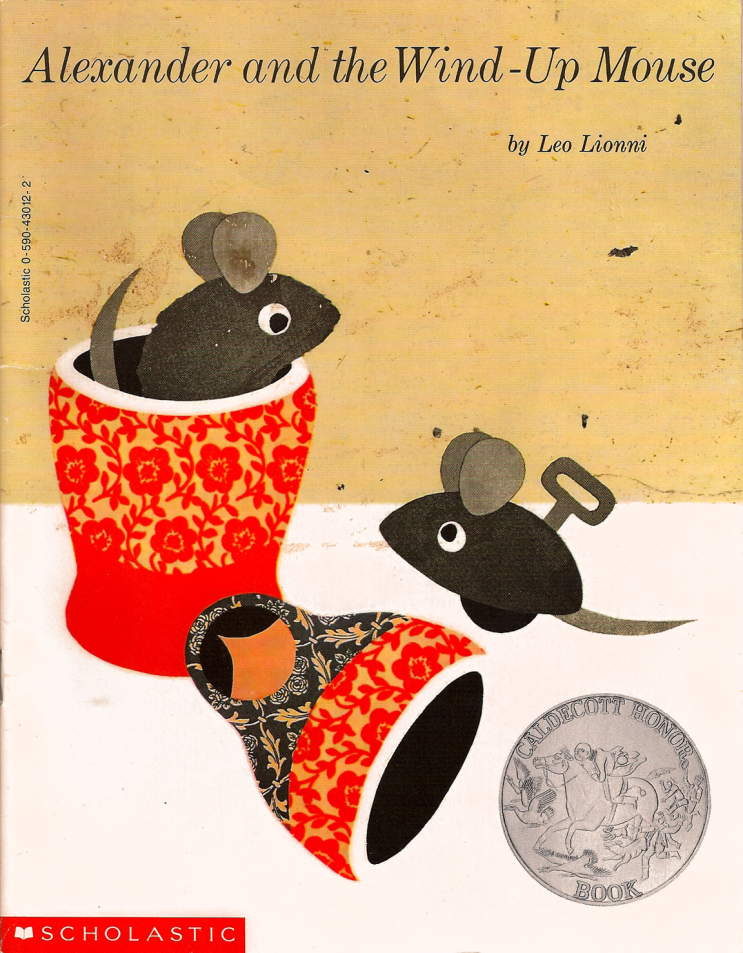 1st Grade Text Talk
Unit 3
I can use words I learn from a text.
[Speaker Notes: Goal- 
Students need to engage with the goal-  read it, repeat it, write it, etc.]
Tell your partner about a new word you learned last week.
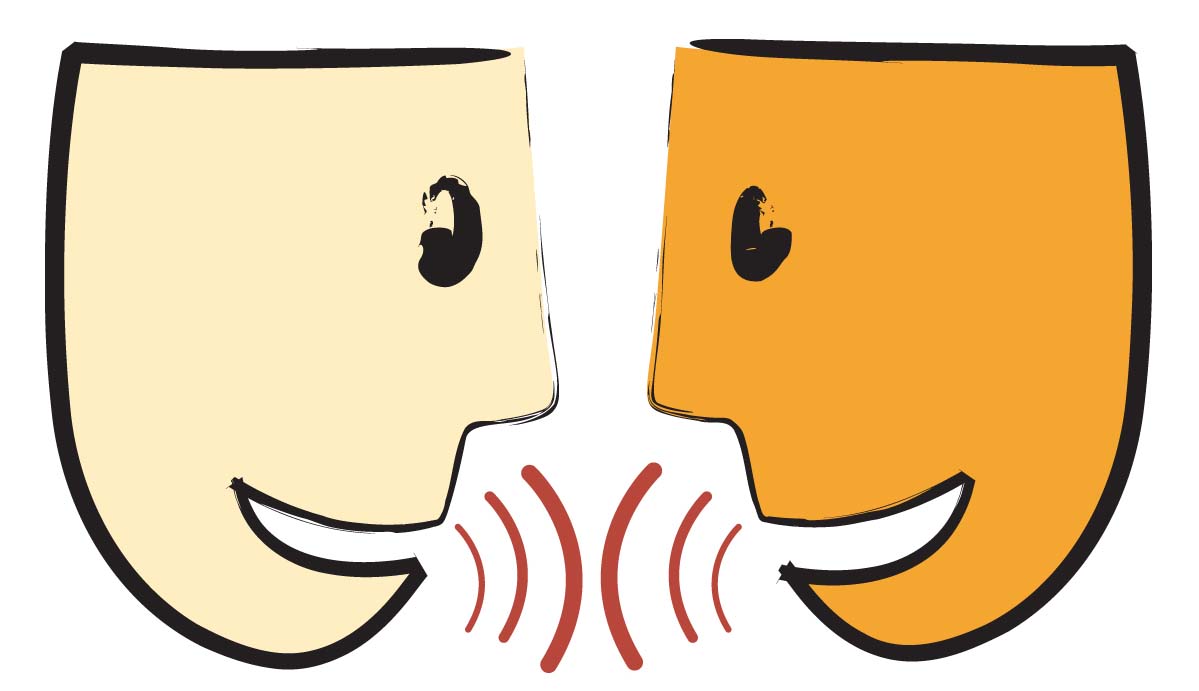 [Speaker Notes: Access Prior Knowledge- (APK)
Turn and Talk]
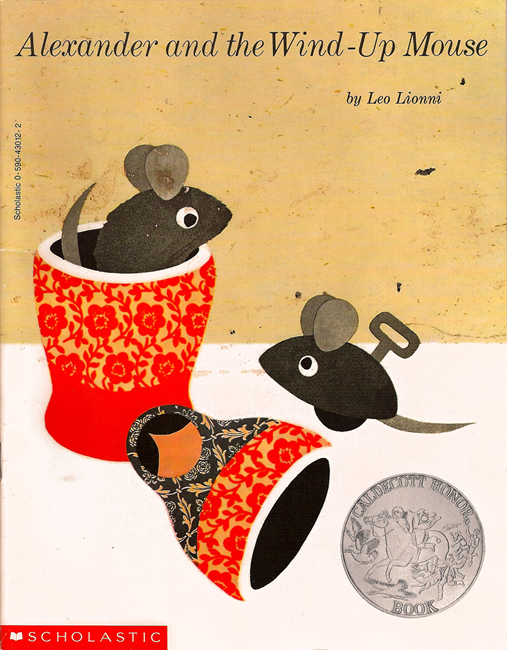 [Speaker Notes: New Information-
Read the book- provide a brief explanation of any words that may be new or unfamiliar to the students.]
ordinary
[Speaker Notes: Contextualize the word- Find it in the text
Say the word together]
ordinary
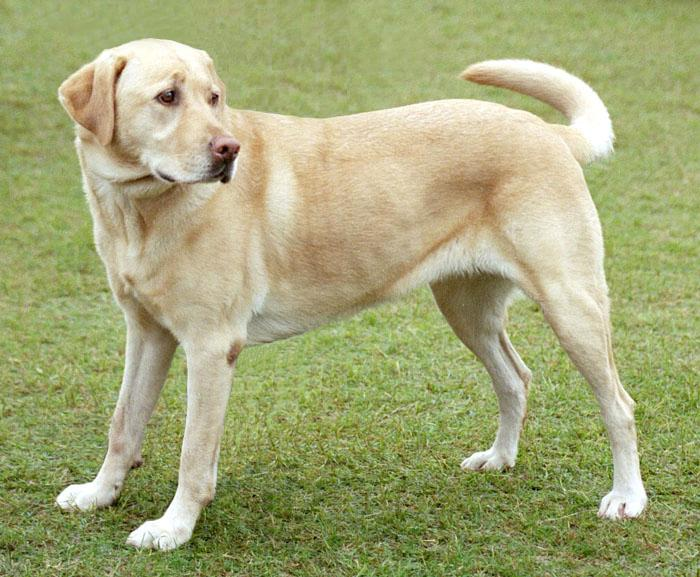 common
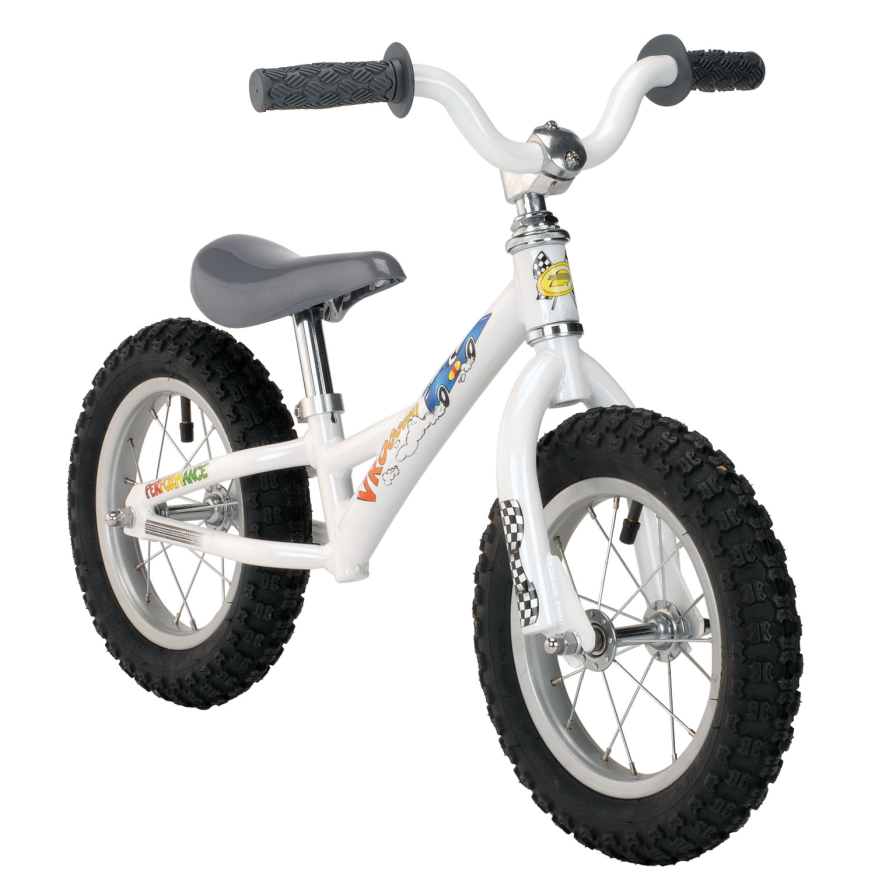 [Speaker Notes: Give student friendly definition
Use the word in other contexts]
Which pictures show something ordinary?
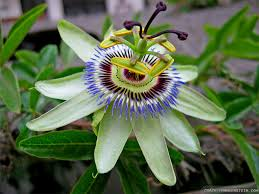 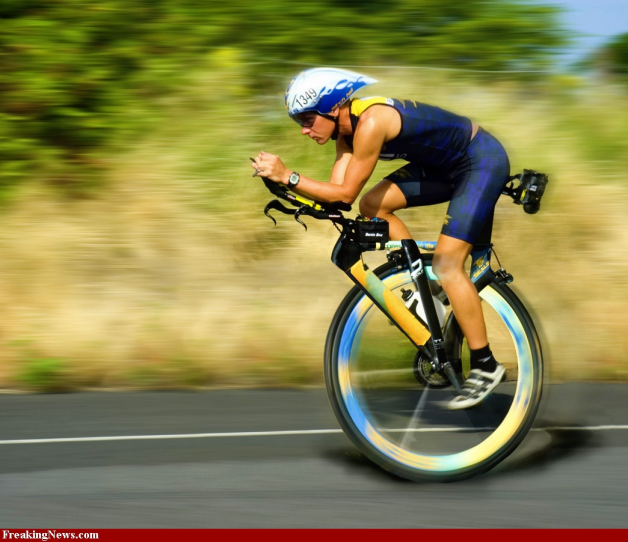 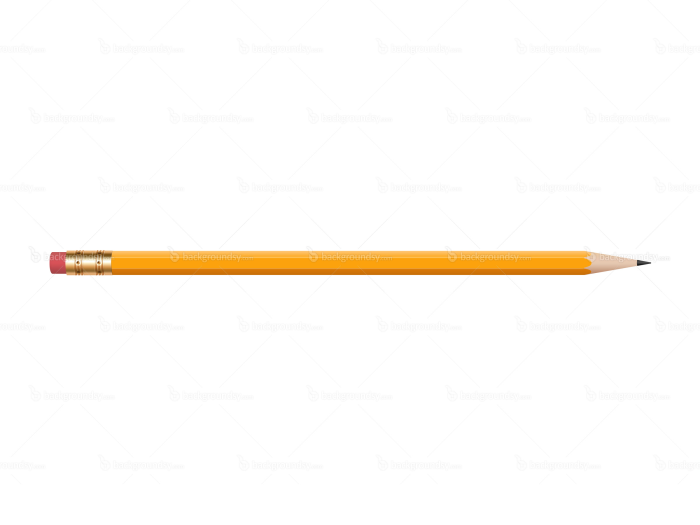 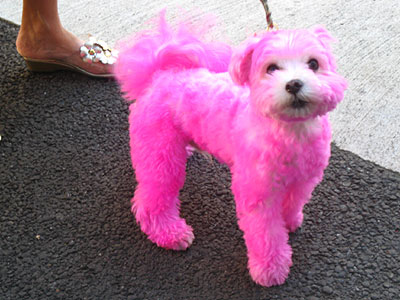 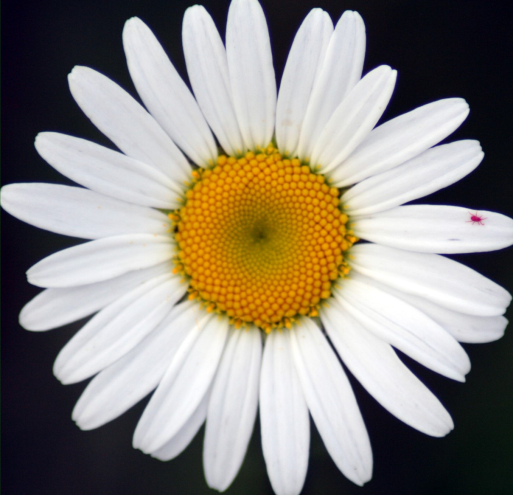 [Speaker Notes: Engage the students with the word]
envy
[Speaker Notes: Contextualize the word- Find it in the text
Say the word together]
envy
Want something someone else has
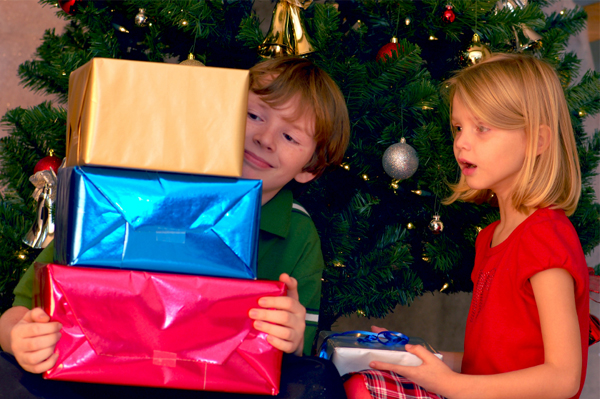 [Speaker Notes: Give student friendly definition
Use the word in other contexts]
Thumbs up if this is an example envy.  
Thumbs down if not.
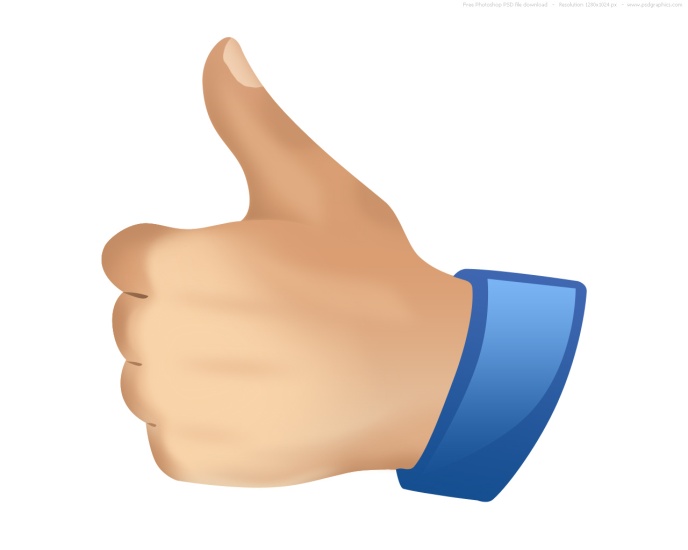 You did not get an award at the celebration assembly and you cried.
Your best friend brought a new box of crayons to school and you felt sad.
Your teammate scored three goals in your soccer game, and you gave them a high five!
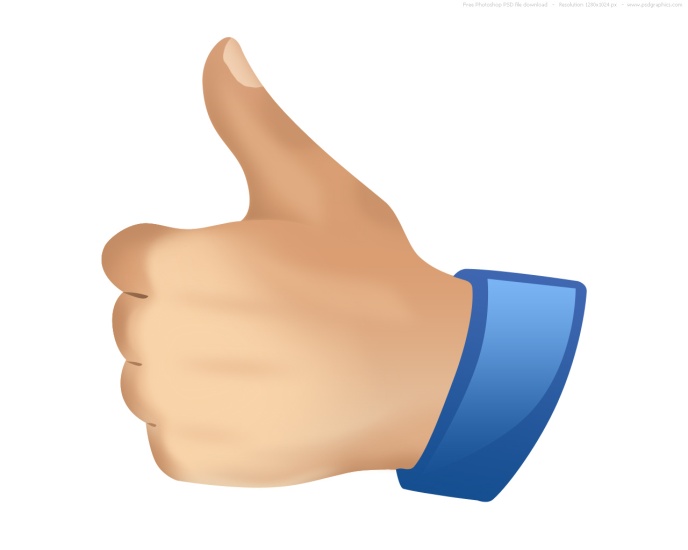 [Speaker Notes: Engage the students with the word]
vain
[Speaker Notes: Contextualize the word- Find it in the text
Say the word together]
vain
Without success
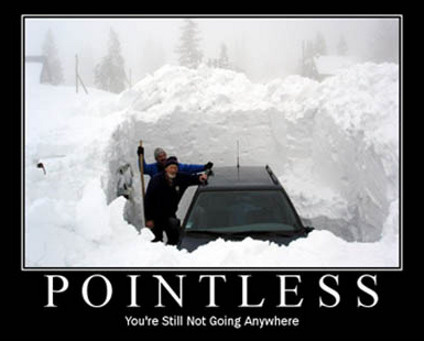 [Speaker Notes: Give student friendly definition
Use the word in other contexts]
Tell about a time when you tried to do something in vain.
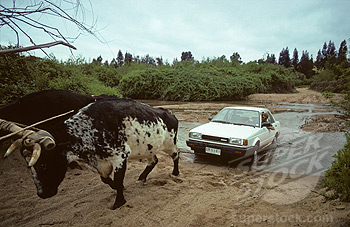 [Speaker Notes: Engage the students with the word]
Who can use all 3 words in a sentence?
ordinary
vain
envy
[Speaker Notes: Read all three words and see if you can use them in one sentence.]
Draw a picture to show you know what these words mean.
ordinary
vain
envy
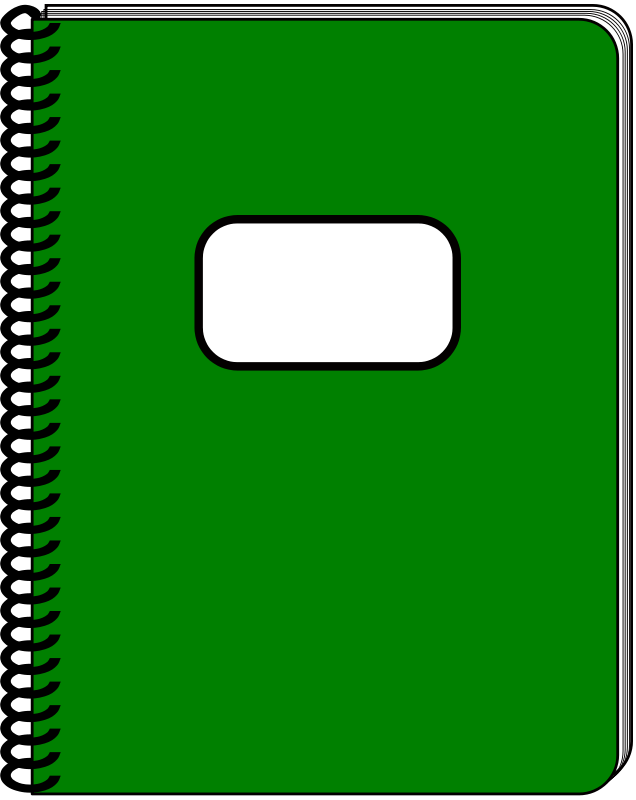 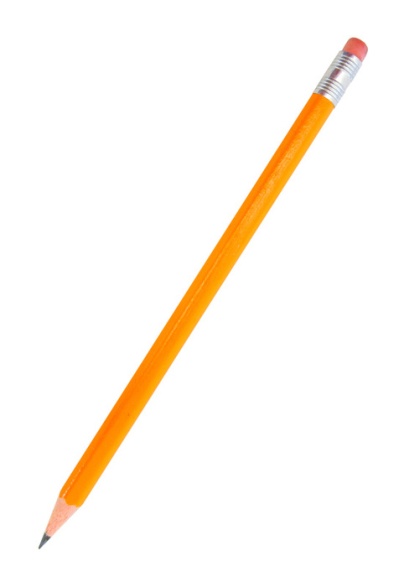 [Speaker Notes: Application-
Students need an opportunity to use the words they just learned from the text.]
I can use words I learn from a text.
[Speaker Notes: Goal- 
Revisit the Goal]